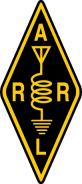 Training Volunteers
The ARRL
Introduction to Emergency Communication Course
EC-001 (2011)
Session Five
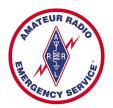 [Speaker Notes: Make sure you have modified the Name and Date.

Display this screen as students are arriving for class.]
Reminder
Complete two DHS/FEMA Courses
IS-100.b Introduction to ICS
IS-700 National Incident Management System
Http://training.fema.gov/IS/NIMS.asp
[Speaker Notes: ARRL conditions!

The two ICS courses must be complete before taking the final exam.]
Session Five Topic
Session 1 – Topics 1, 2, 3, 4, 5a, 5b
Session 2 – Topics 6, 7a, 7b, 7c, 7d, 8, 9, 10
Session 3 – Topics 11, 12, 13, 14, 15
Session 4 – Topics 16, 17, 18, 19, 20
Session 5 – Topics 21, 22, 23, 24, 25, 26, 27
Session 6 – Topics 28, 29, Summary, Final Exam
[Speaker Notes: The course requires a total of 18 hours. 

If a student misses one class they can take a practice quiz for each lesson missed.

A student missing two sessions will be asked to take the course again.

A student missing the last session must wait for the next class and attend the final session for taking the exam again.

An exception would be two Field Examiners agreeing to give the exam at a mutually scheduled time.]
Topic 27 – Marine Communications
Definitions
Vessel: A general term for all craft capable of floating on water and larger than a rowboat.

Ship: A general term for larger seagoing vessels of every kind.

Boat: A term applied to smaller craft propelled by oars, sails or engines.

Marine: An adjective meaning related to or connected with the sea.
Marine Radio
VHF-FM, (156 to 162 MHz)
Effective range from ship to ship of 10 to 15 miles, and ship to shore of 20-30 miles

Vessels that routinely travel outside this distance generally have MW/HF-SSB, satellite communications or both

CW communication on MW/HF is no longer used

No license is currently required for pleasure boats operating on the FM channels in US territorial waters
VHF-FM
FCC limits VHF-FM marine radios to a maximum of 25 watts 
Radios are also required to be capable of 1-watt operation for short range and in-harbor use

VHF and MW/HF marine radio use is restricted to vessels on the water
The use of portables or mobiles to communicate with crew on shore is not allowed
Marinas, marine towing services, and fish canneries may be licensed for limited base operations on certain channels
[Speaker Notes: In an emergency, however, the FCC rules are suspended, and you may use whatever means of communication are necessary to protect life and property.]
Channel Selection
Marine FM frequencies have been assigned channel numbers 
Channel 16 has been designated worldwide as a distress and calling frequency
All vessels are required to maintain a listening "watch" on FM 16 while underway 
FM 9 has been designated as an alternate calling frequency
Frequencies for key marine VHF channels
Restricted Channels
Some channels are not for public use

FM 83 is reserved for use by the Coast Guard Auxiliary

FM 22 is for public communication with the Coast Guard, but may not be used by boaters unless specifically instructed to do so by the Coast Guard radio operator on FM 16

FM 22 is also used by the Coast Guard to broadcast "Notice To Mariners" messages (NOTAMS), after announcing them on FM 16.

FM 6 is an Inter-Ship Safety channel, and is often used for search and rescue operations. 

List of all marine channels and their assigned uses can be seen at www.fcc.gov/wtb/marine/vhfchanl.html.
Spoken Emergency Signals
"MAYDAY MAYDAY" — The highest priority urgency call.
Vessel calling is threatened by grave or immediate danger and requires immediate assistance

"PAN PAN" (pronounced "pawn-pawn") — known as an "urgency" call
Vessel calling has an urgent message concerning the safety of a vessel or person

"SECURITE" (pronounced "securitay")
Official messages about the safety of navigation or important weather warnings 

"SILENCE" 
Declared by Coast Guard
Only units involved in incident may transmit on frequency under order lifted by Coast Guard
Incident Reporting
Two types of incidents that hams may need to report directly to the Coast Guard
Vessels in distress
Reported directly to the nearest Coast Guard station 

Oil or chemical spills into public waters
Coast Guard's National Response Center at 1-800-424-8802
NRC Internet Web site www.nrc.uscg.mil
Distress Calls
Listen first to see if the Coast Guard responds within a minute or two

If not, attempt to gather the following information:
Position of the vessel involved 
Number of persons on board 
Nature of the distress 
Name of the vessel 
Call sign (if any) 
Length and type of vessel
Color 
Any descriptive features — number of masts, flying bridge, etc 
Weather conditions on scene
On board emergency equipment: life raft, Emergency Position Indicating Radio Beacon (EPIRB) and class of EPIRB if possible 
Frequency being used to communicate with the vessel
[Speaker Notes: Once you have the information, advise all persons on board to don life jackets, and contact either 911 dispatch or the closest Coast Guard facility by phone. In some cases, a local fire or police boat may be able to respond more quickly than the Coast Guard, who may be some distance away. Identify yourself as an Amateur Radio operator relaying an emergency message. Pass on all the information that you have gathered and assist as requested. Provide your name and phone number or other means of contact so that responding local public safety agencies or the Coast Guard may reach you if needed. It is possible that you are the only station that can communicate with the distressed vessel.]
Distress Calls
Contact either 911 dispatch or the closest Coast Guard facility by phone 
In some cases, a local fire or police boat may be able to respond more quickly than the Coast Guard

Identify yourself as an Amateur Radio operator relaying an emergency message

Pass on all the information that you have gathered and assist as requested 

Provide your name and phone number or other means of contact so that responding local public safety agencies or the Coast Guard may reach you if needed
Routine Communication
Calling a vessel on a marine channel is very similar to 2 meters 

If using channel 9, transmit the name of the vessel you want to talk with twice, followed by your station’s name twice, and the channel designation. 
"Fishy Business, Fishy Business, this is Dream Boat, Dream Boat, Channel 9“

Listen for at least 30 seconds before repeating the call

Once you get an answer, direct the station to shift to a "working" channel
"Fishy Business this is Dream Boat; shift to channel 69"
Routine Communication
FCC rules require you to identify your vessel on each transmission, although some stations shift to a shortened call after the initial contact is established

The use of 10 codes and "Q" signals is not permitted on marine VHF-FM
MW/HF SSB Communications
U.S Coast Guard maintains "guard" on 2182 kHz
Calling and distress frequency

MW and HF maritime frequencies and assignments 
www.navcen.uscg.gov/marcomms/high_frequency/default.htm

Many boaters carry HF amateur radio aboard. 
Amateur Radio Maritime Nets
www.arrl.org/FandES/field/nets/
Summary
Any questions before the quiz?
Time  for  a Quiz
Take 30 Seconds adjust your workspace
30
Seconds
20
Seconds
10
Seconds
9
Seconds
8
Seconds
7
Seconds
6
Seconds
5
Seconds
4
Seconds
3
Seconds
2
Seconds
1
Seconds
Let's get started!
Topic 27 Question
When is it permissible to utilize channel FM 22?
At anytime after making an initial call on FM 16
Whenever channel FM 9 or FM 16 are busy
Only when directed by the Coast Guard
At no time; it is for Coast Guard use only
Topic 27 Question
What should you do if you hear an unanswered marine distress call?
Contact the nearest Coast Guard facility and advise them of the call
Answer the caller immediately and ask what the emergency is
Get in your own boat and attempt a rescue
Listen for a response. If none, respond and gather all information possible and then contact the nearest Coast Guard facility
Topic 27 Question
When must you identify yourself on VHF-FM marine radio?
Only on the initial call
Only on the initial call and the final call
Only on the original call and then every ten minutes
On all transmissions
Topic 27 Question
Which vessels operate MW/HF SSB radios?
Any vessel that wants to
Only sea-going vessels that operate outside the range of VHF-FM radios
Only those vessels that operate offshore and have a VHF-FM marine radio
Only those vessels that have an Amateur Radio operator aboard
Topic 27 Question
Which channel(s) may be used for calling another vessel?
FM 83
FM 9
FM 16
Both FM 9 and FM 16
Any Questions Before Ending This Session?
End Session